Koncepční návrh přípojného vozidla – valník
Petr Bešta, 2024
Cíl práce a seznámení s problematikou
Koncepční návrh dle základních parametrů
Seznámení s legislativou
Průzkum trhu
Zaměření na jednoduchost výroby a obsluhy
Metodika
Volba komponent
3D model
Zatížení
MKP analýza
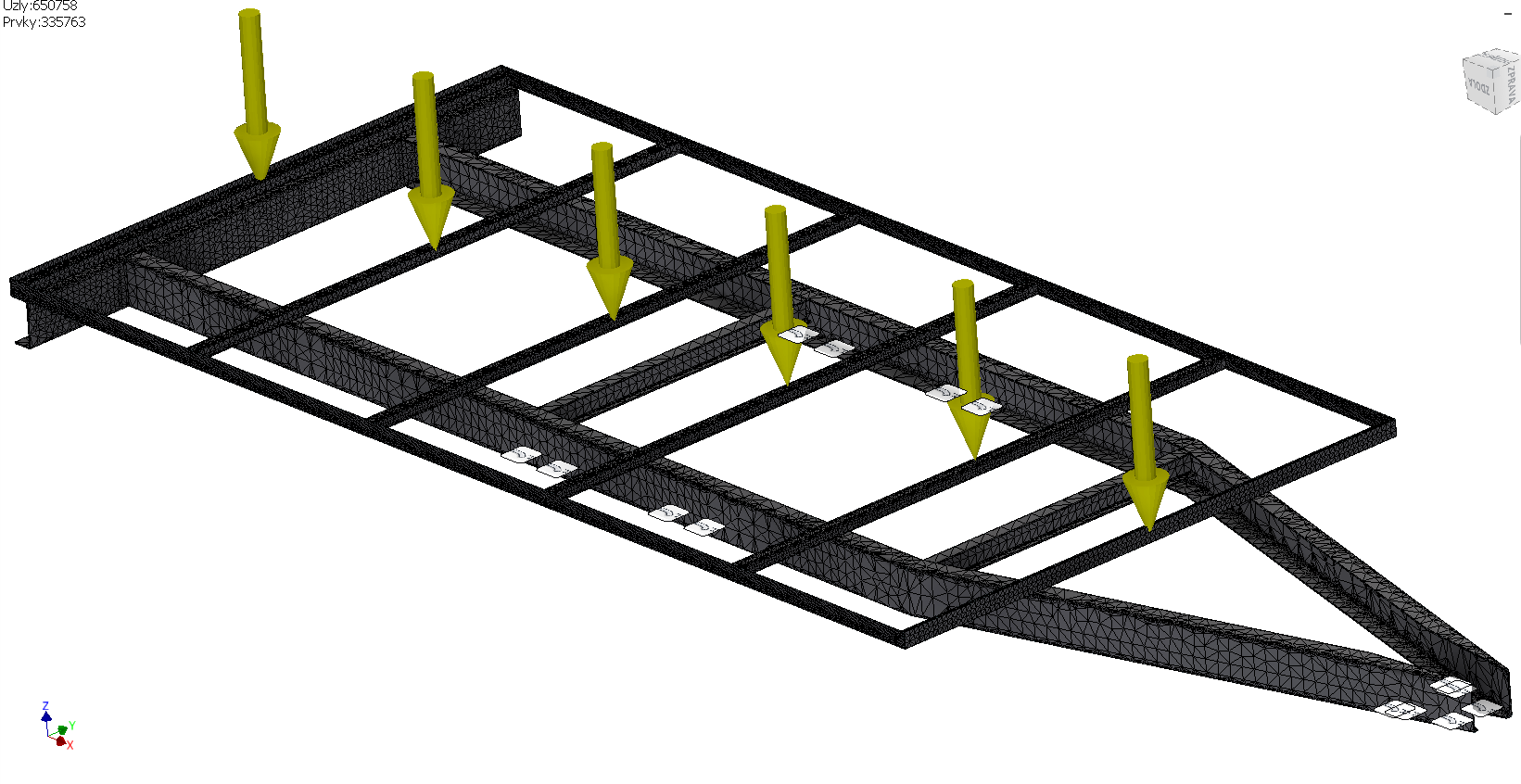 Konstrukční návrh
CAD – Siemens NX
Koncepce rámu
Výpočet hmotnosti
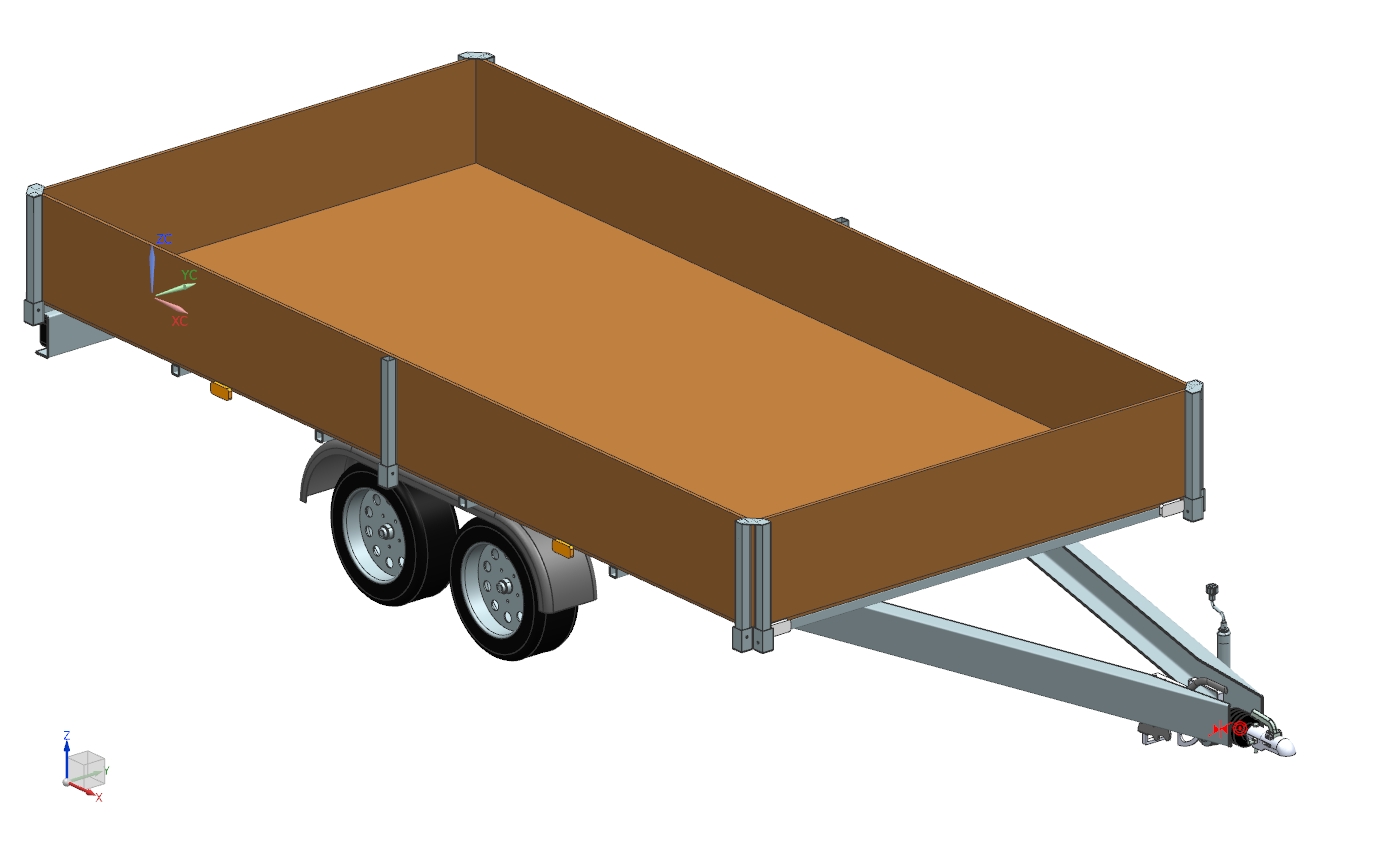 Úprava návrhu
Vyhodnocení zatížení a deformace
Změna materiálu
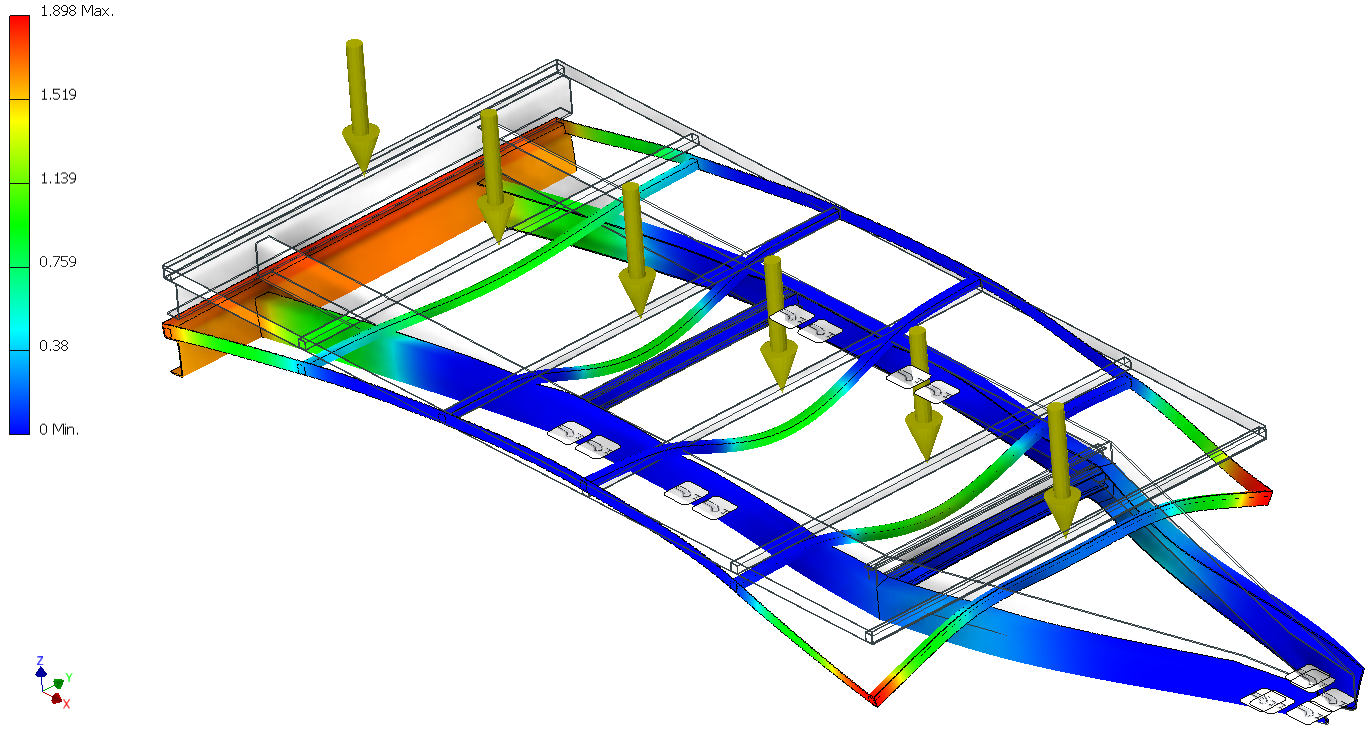 Diskuze a návrh opatření
Zhodnocení návrhu
Možná změna konstrukce rámu
Porovnání s nabídkou na trhu
Děkuji za pozornost
Vaše dotazy